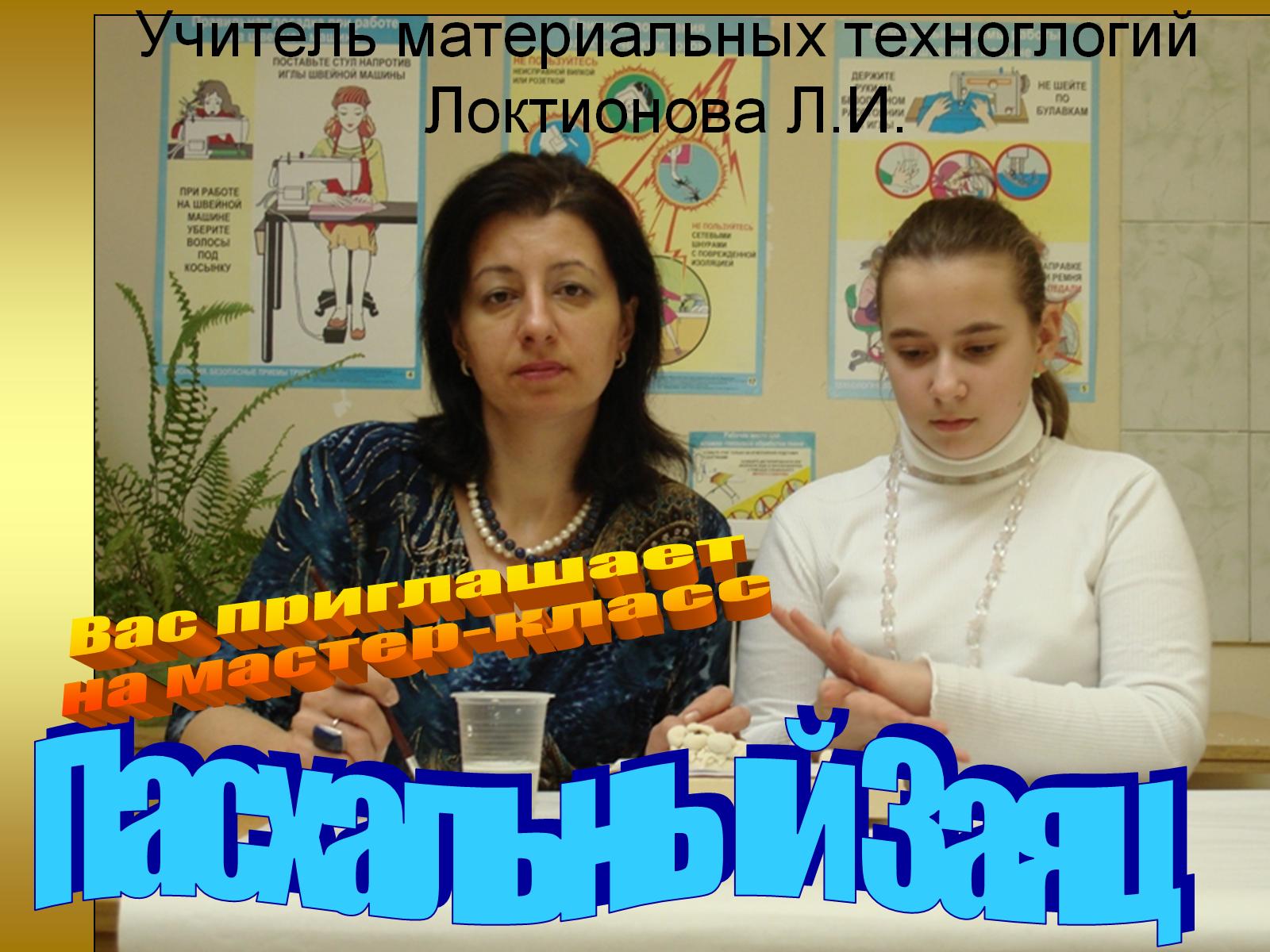 Учитель материальных техноглогий Локтионова Л.И.
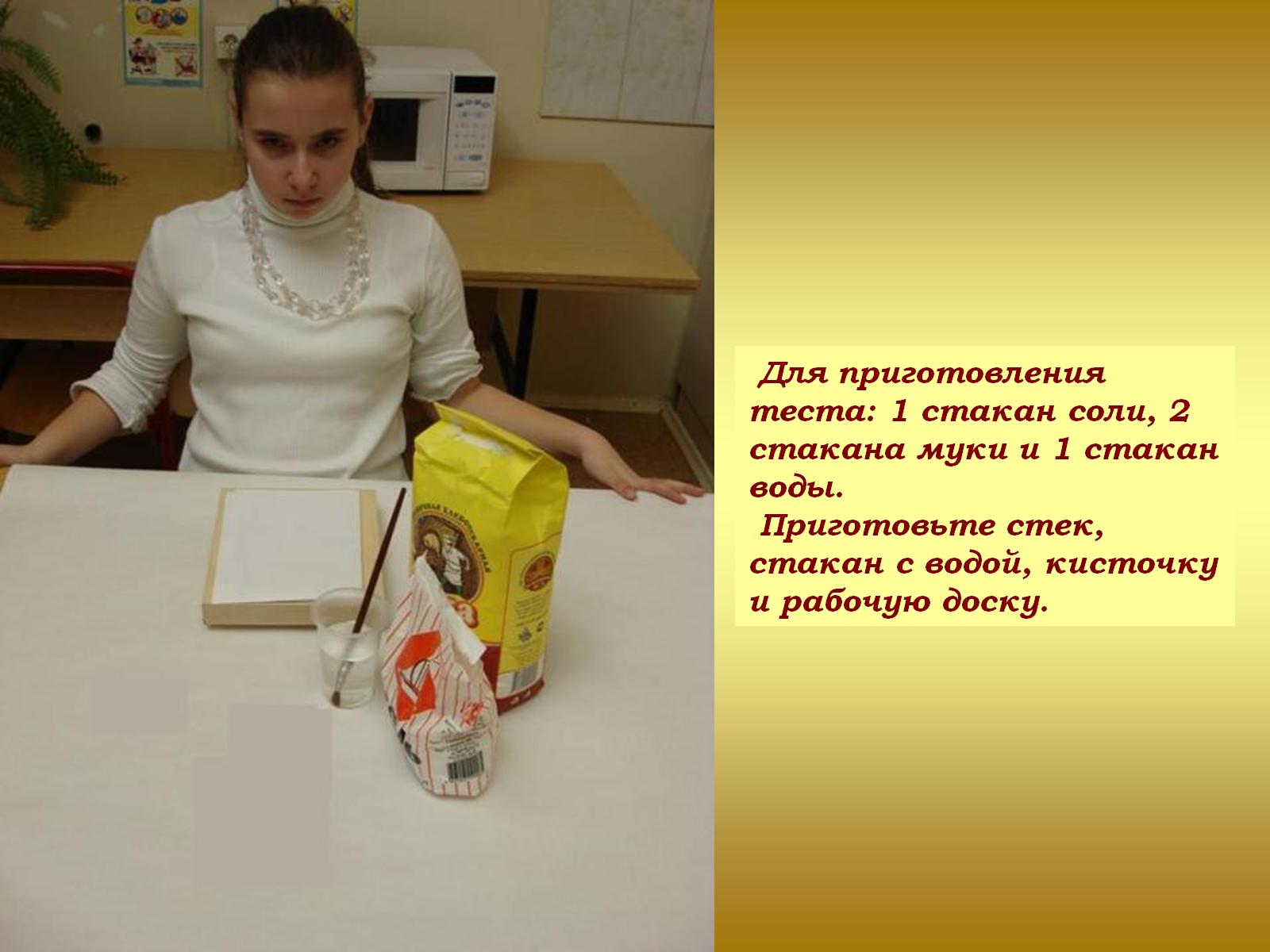 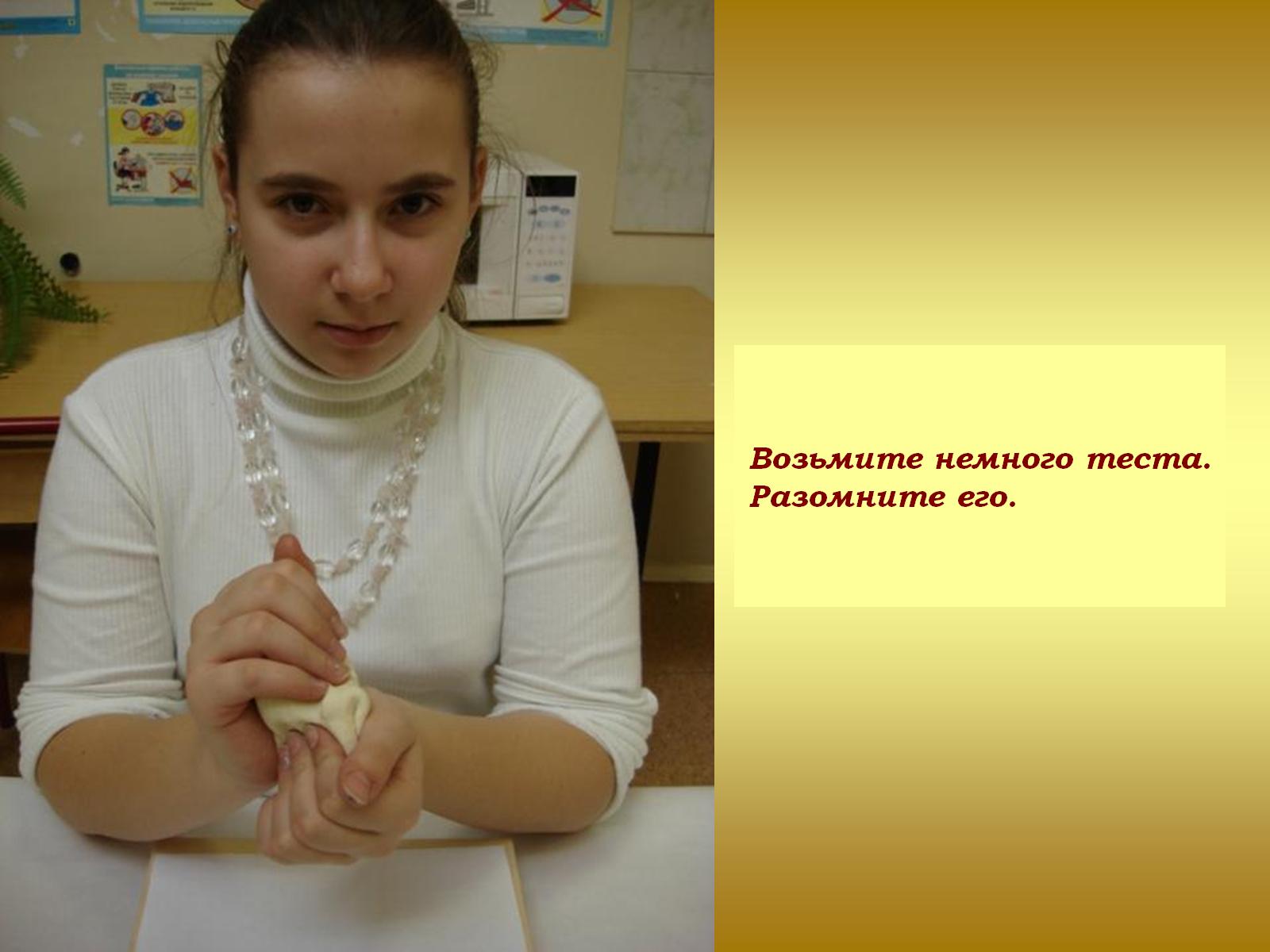 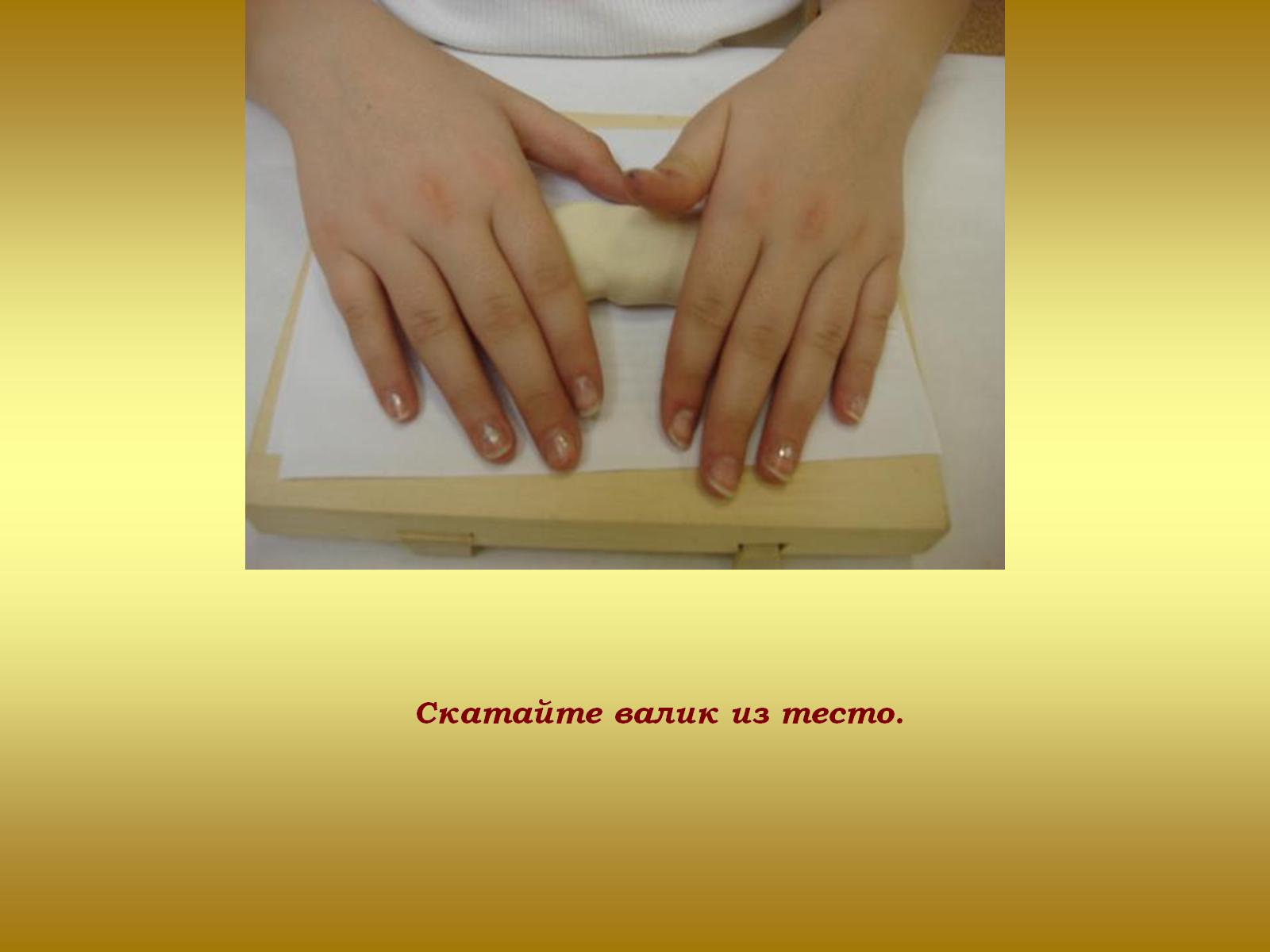 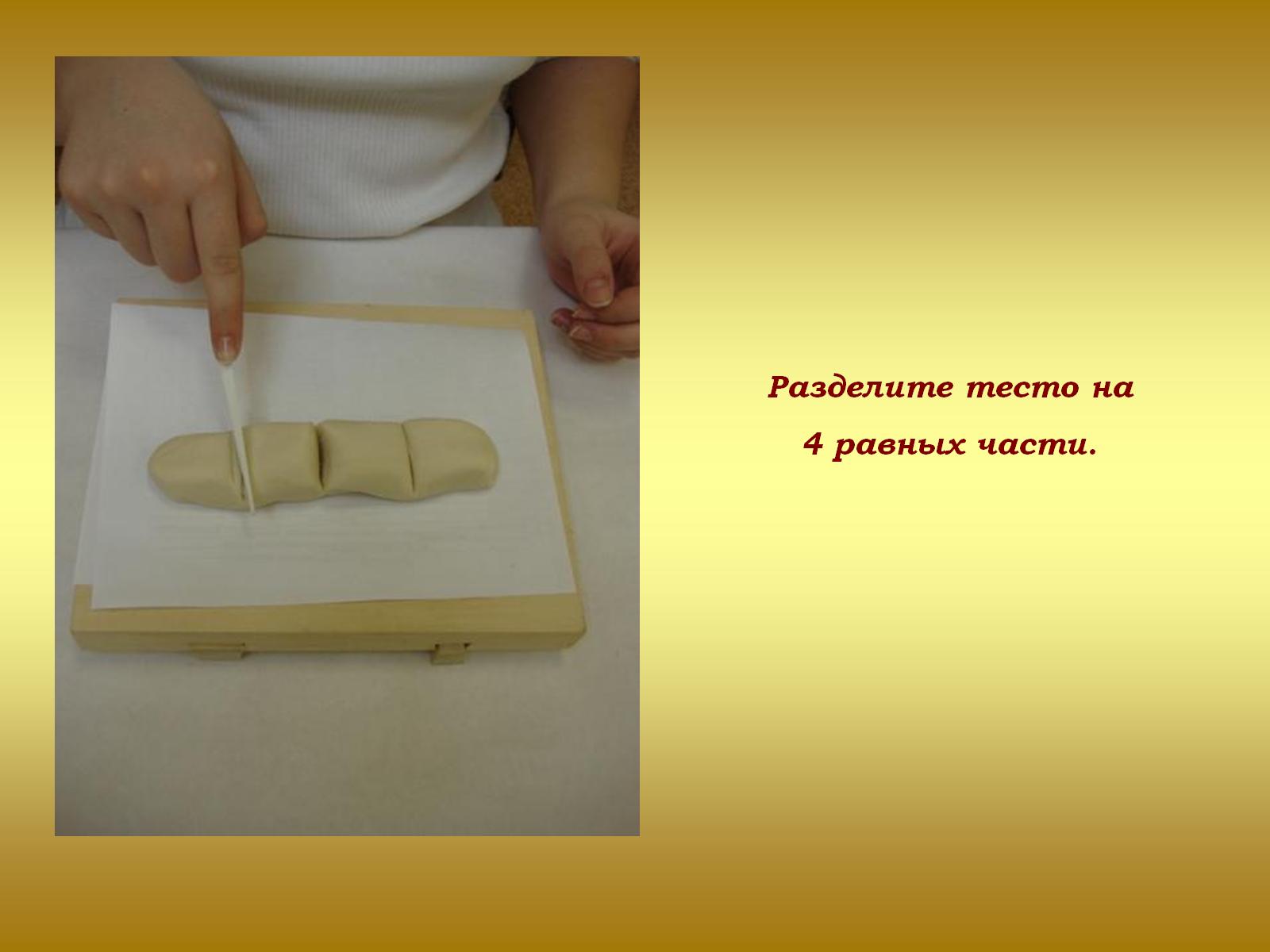 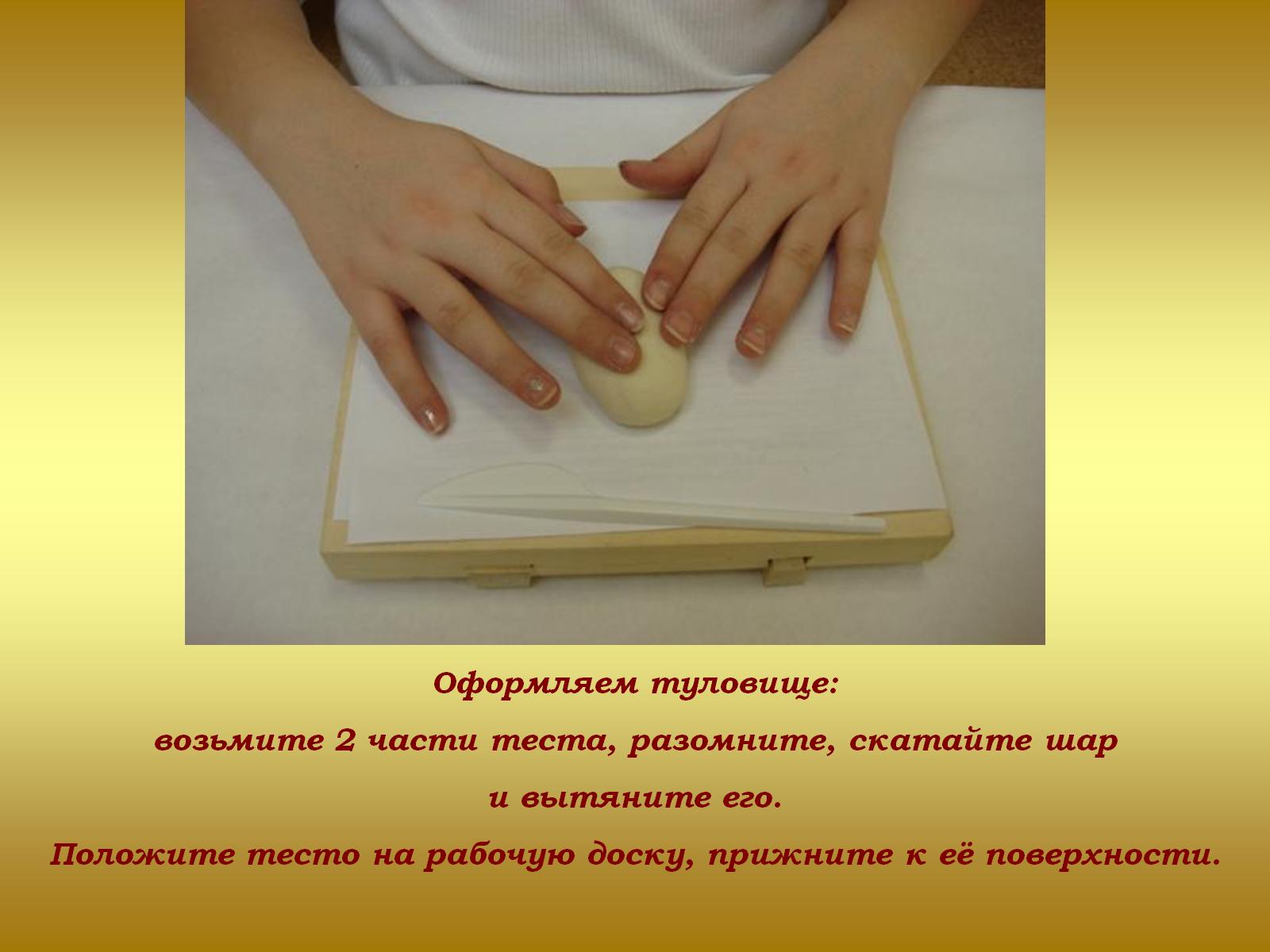 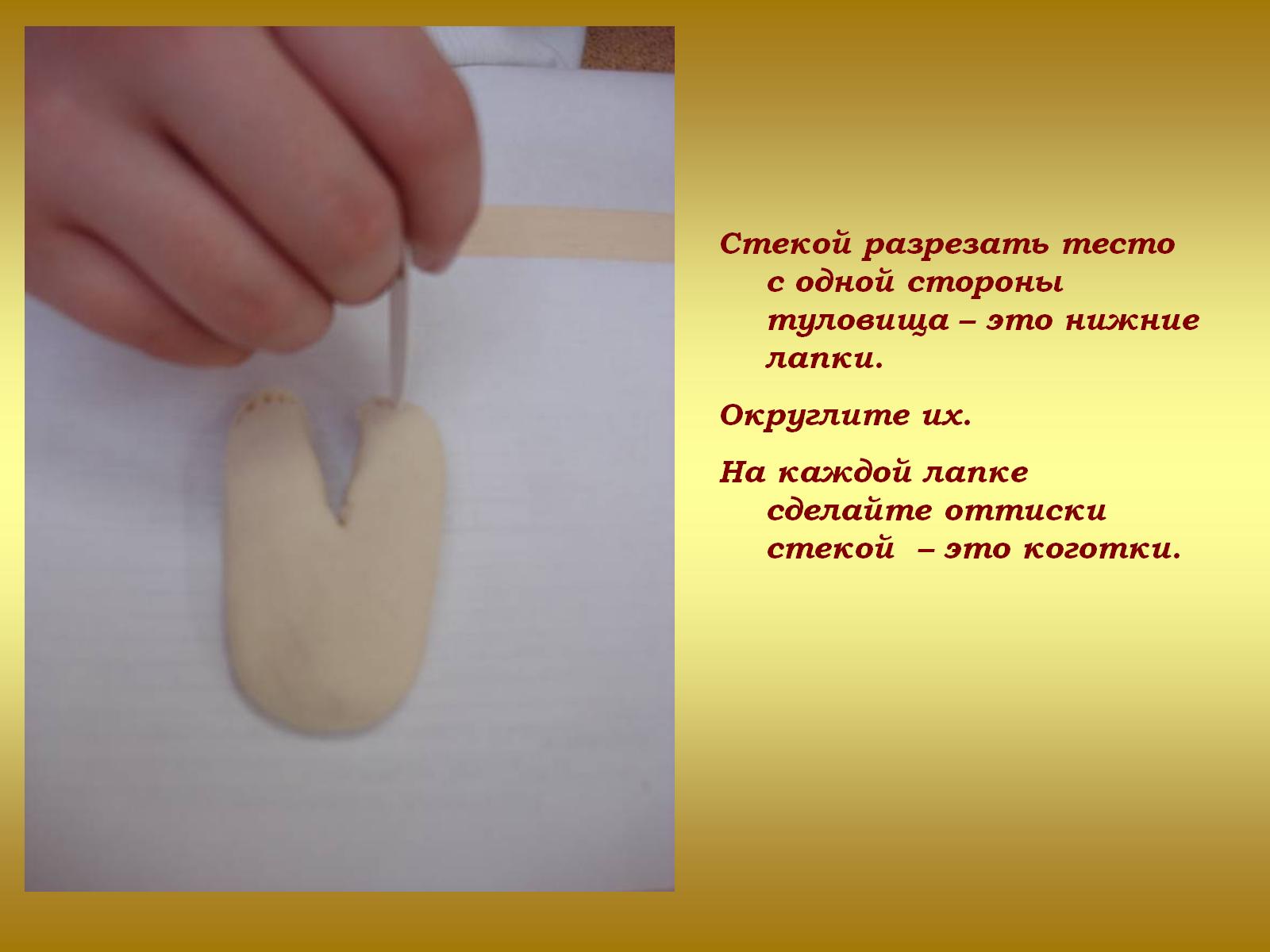 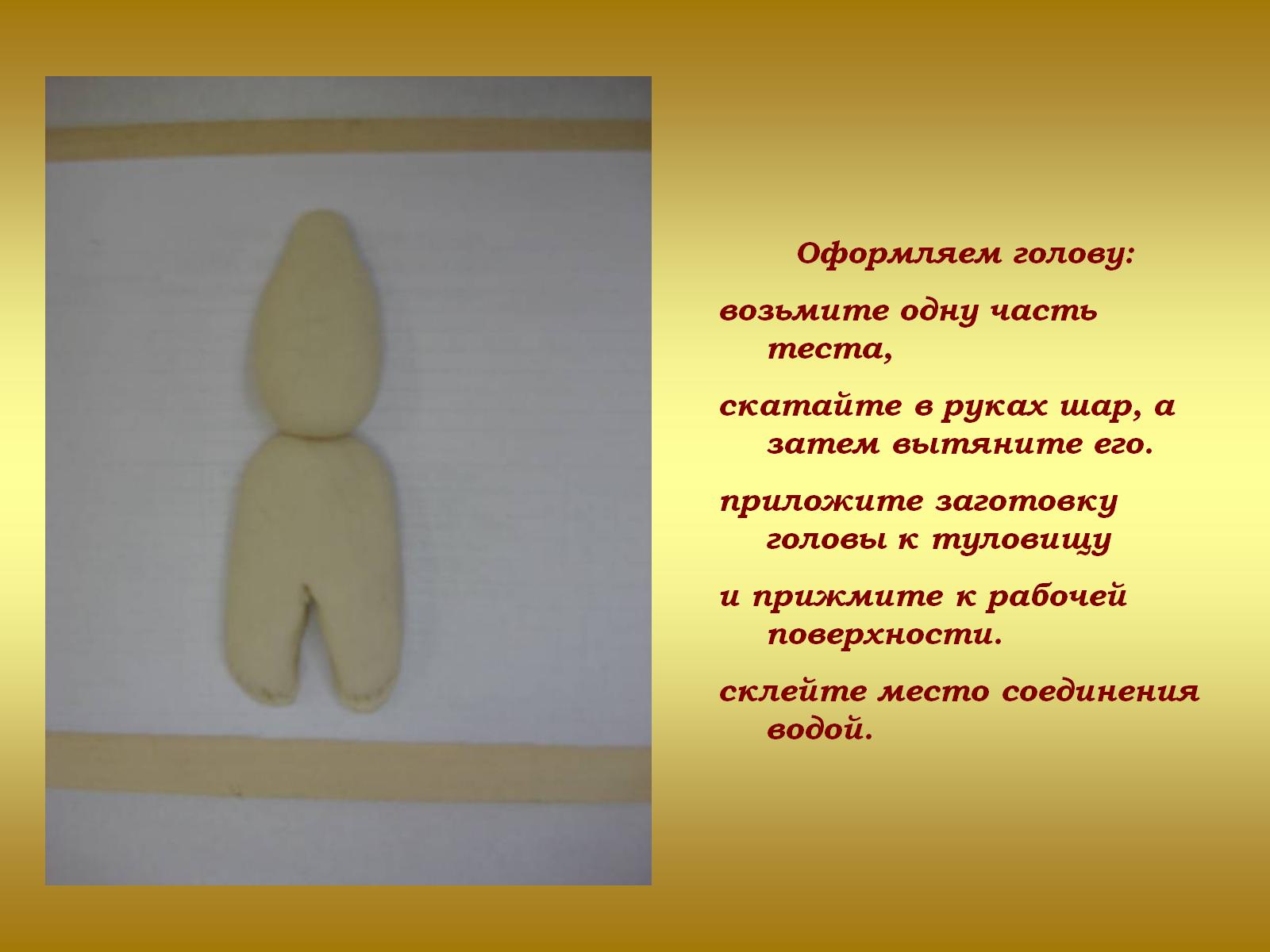 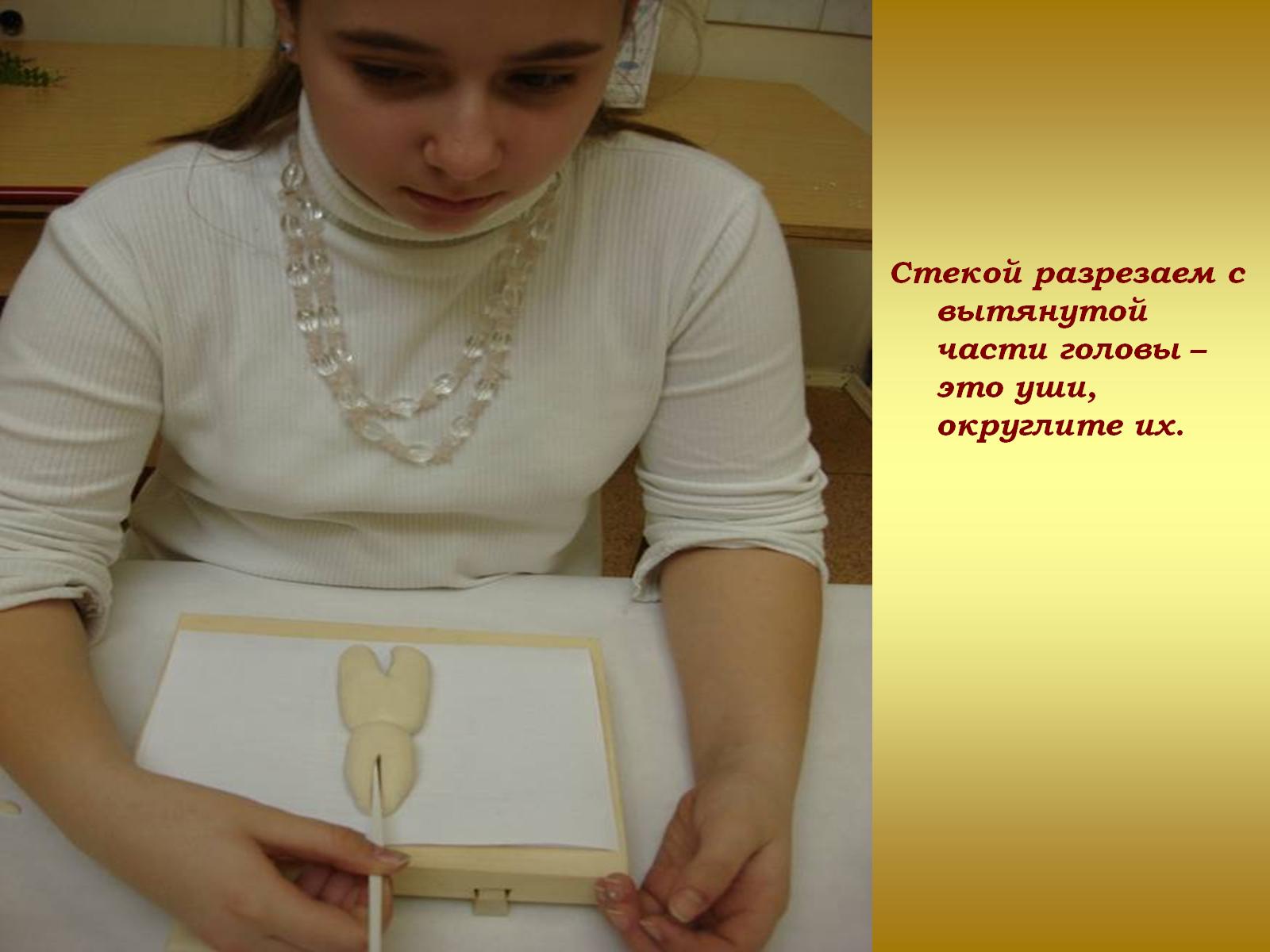 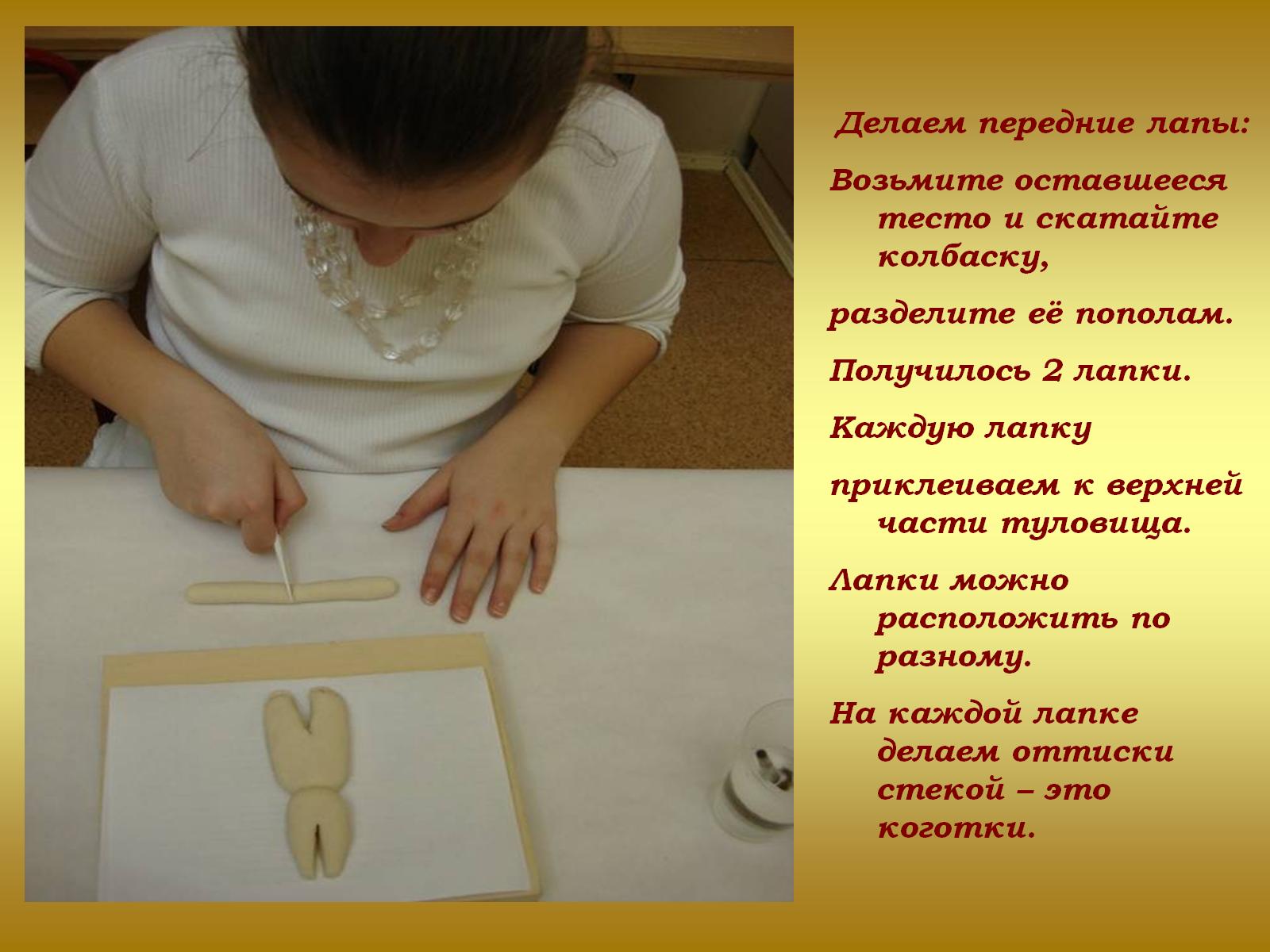 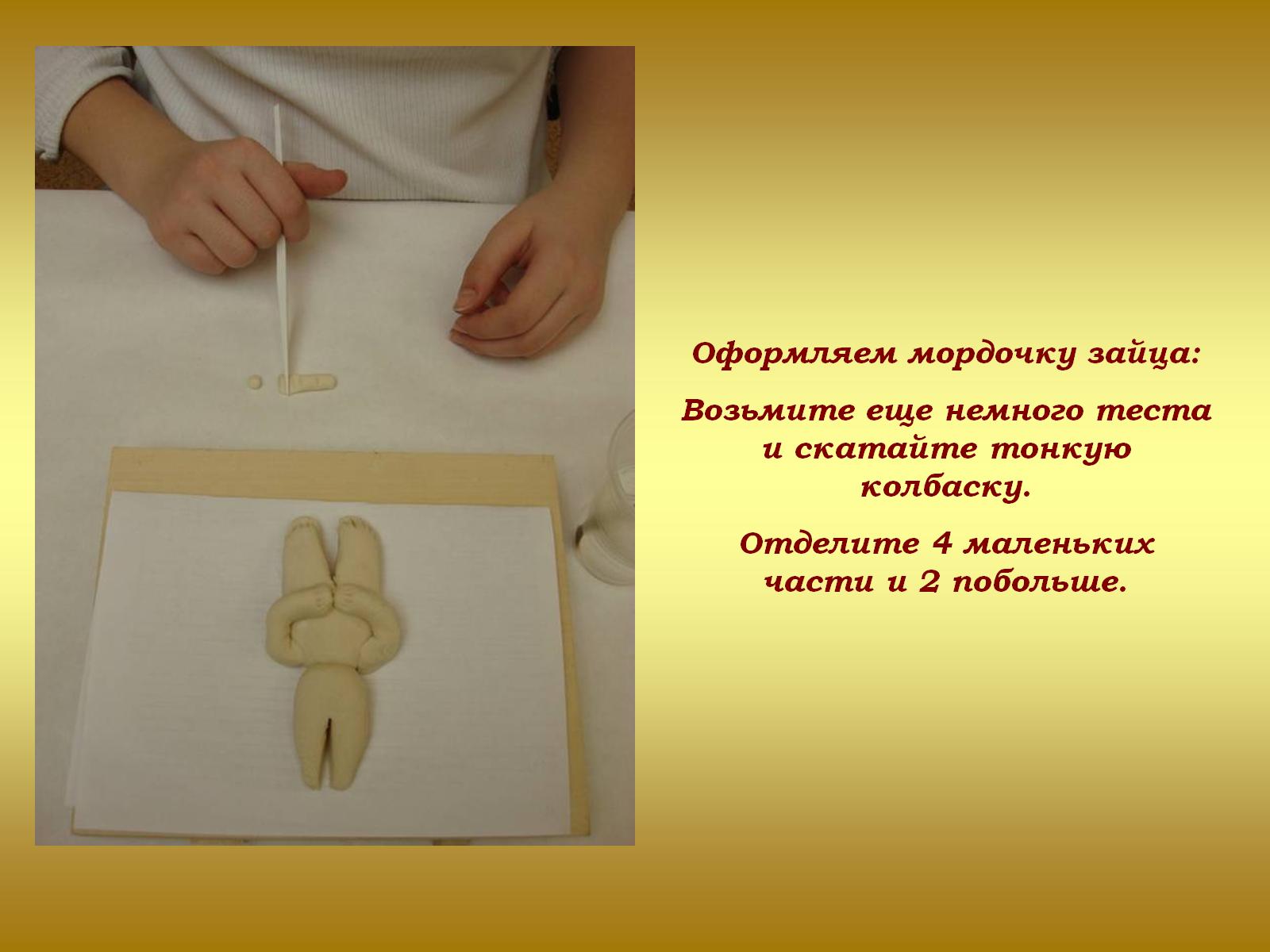 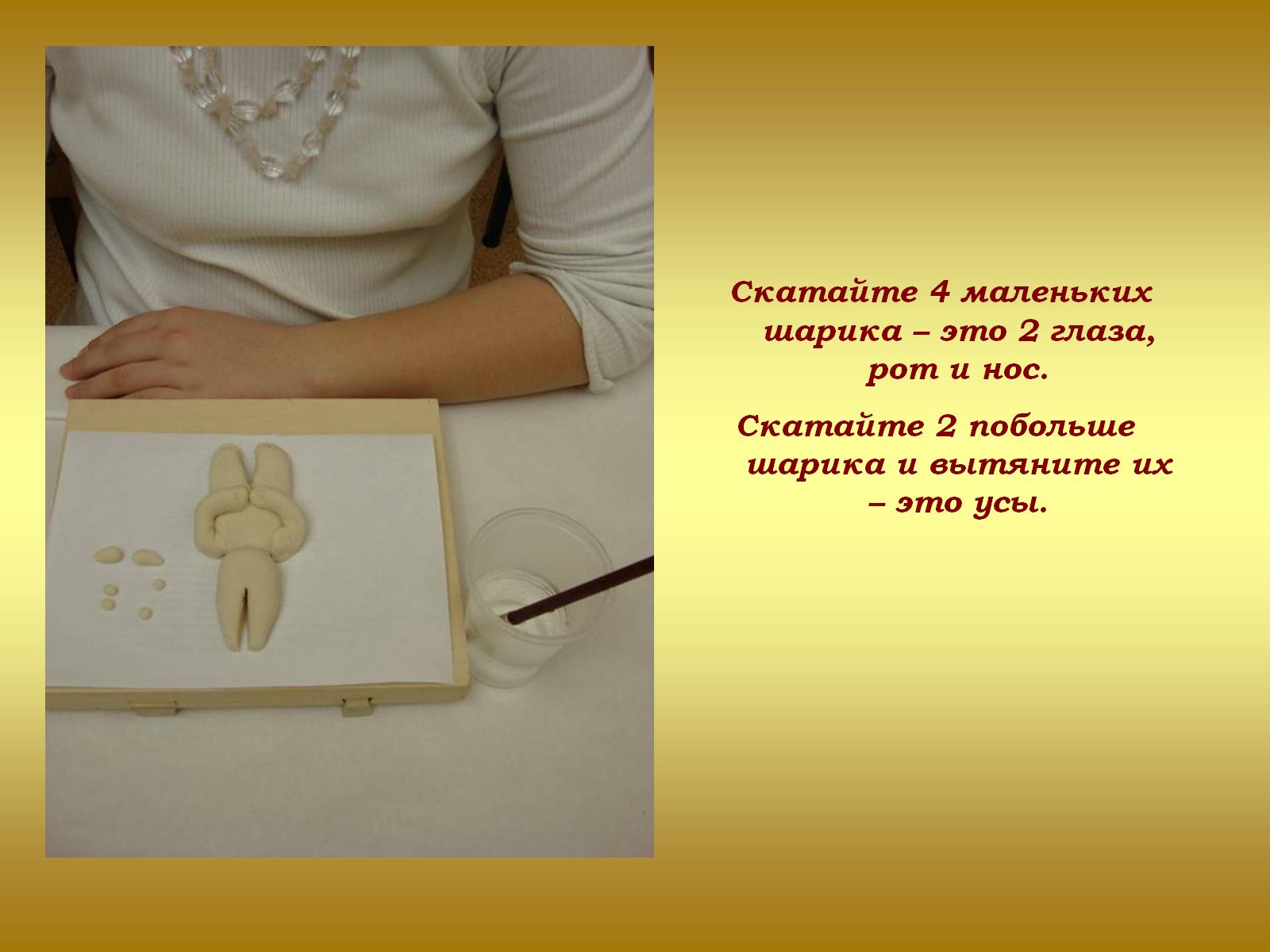 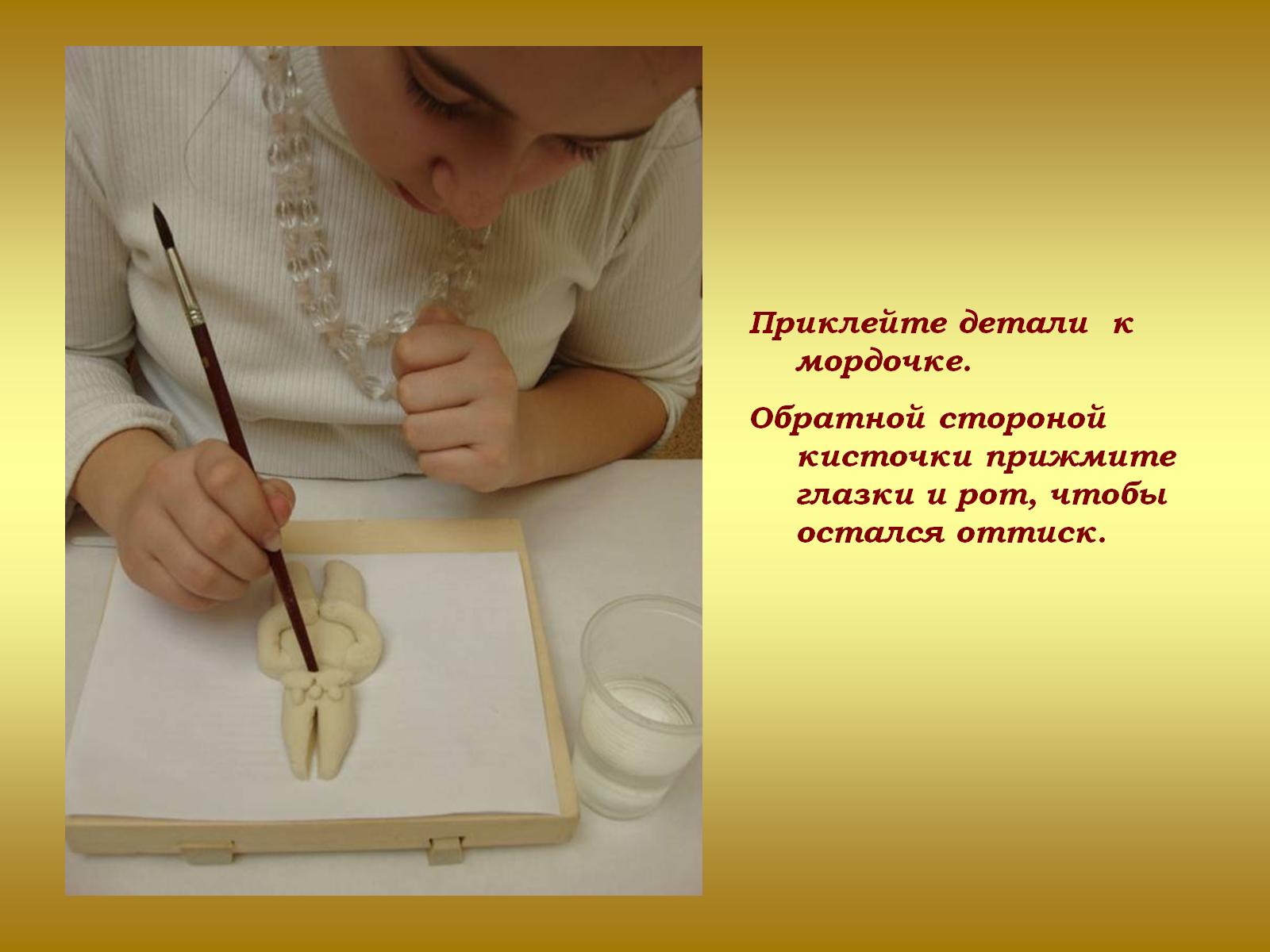 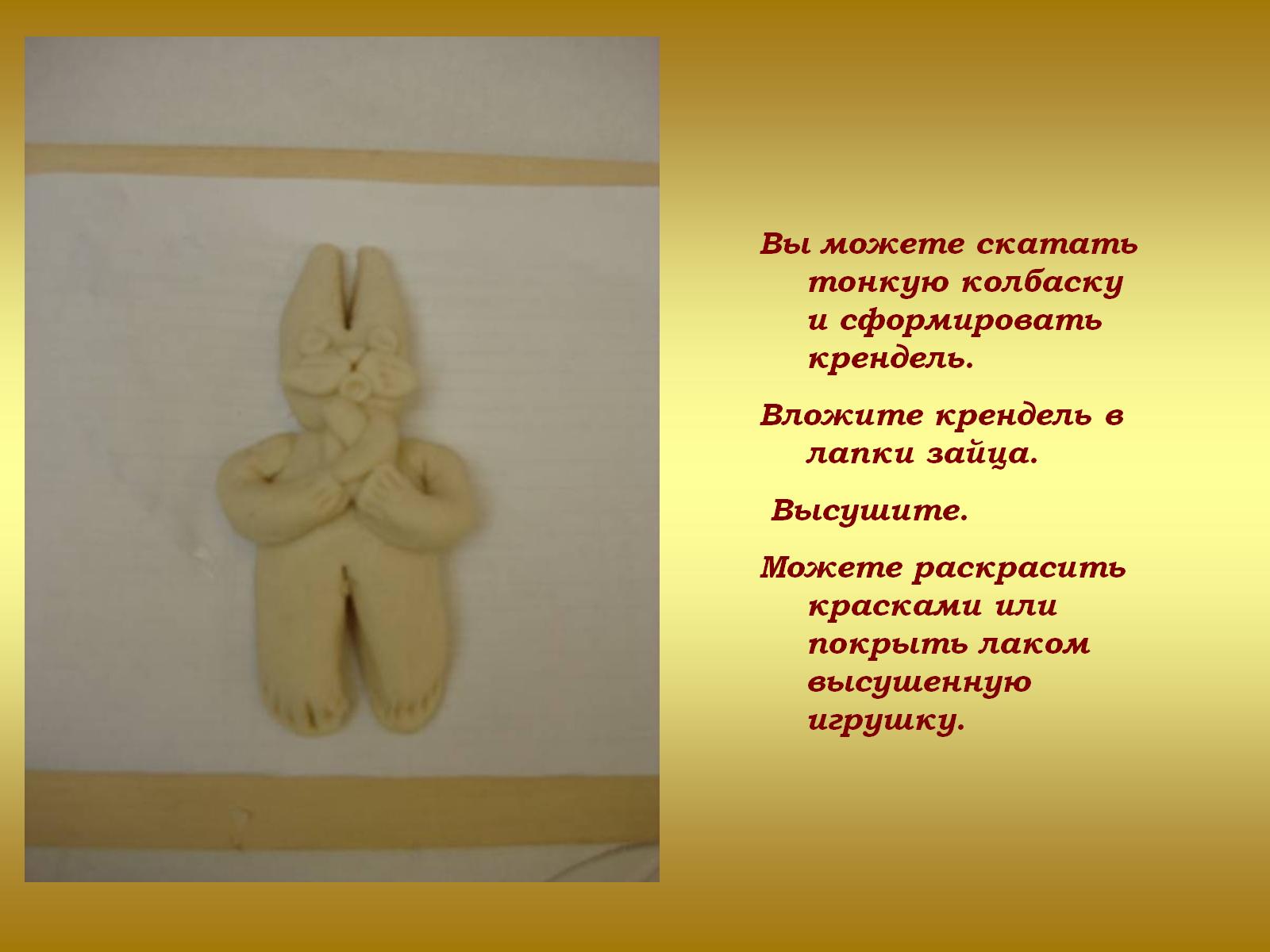 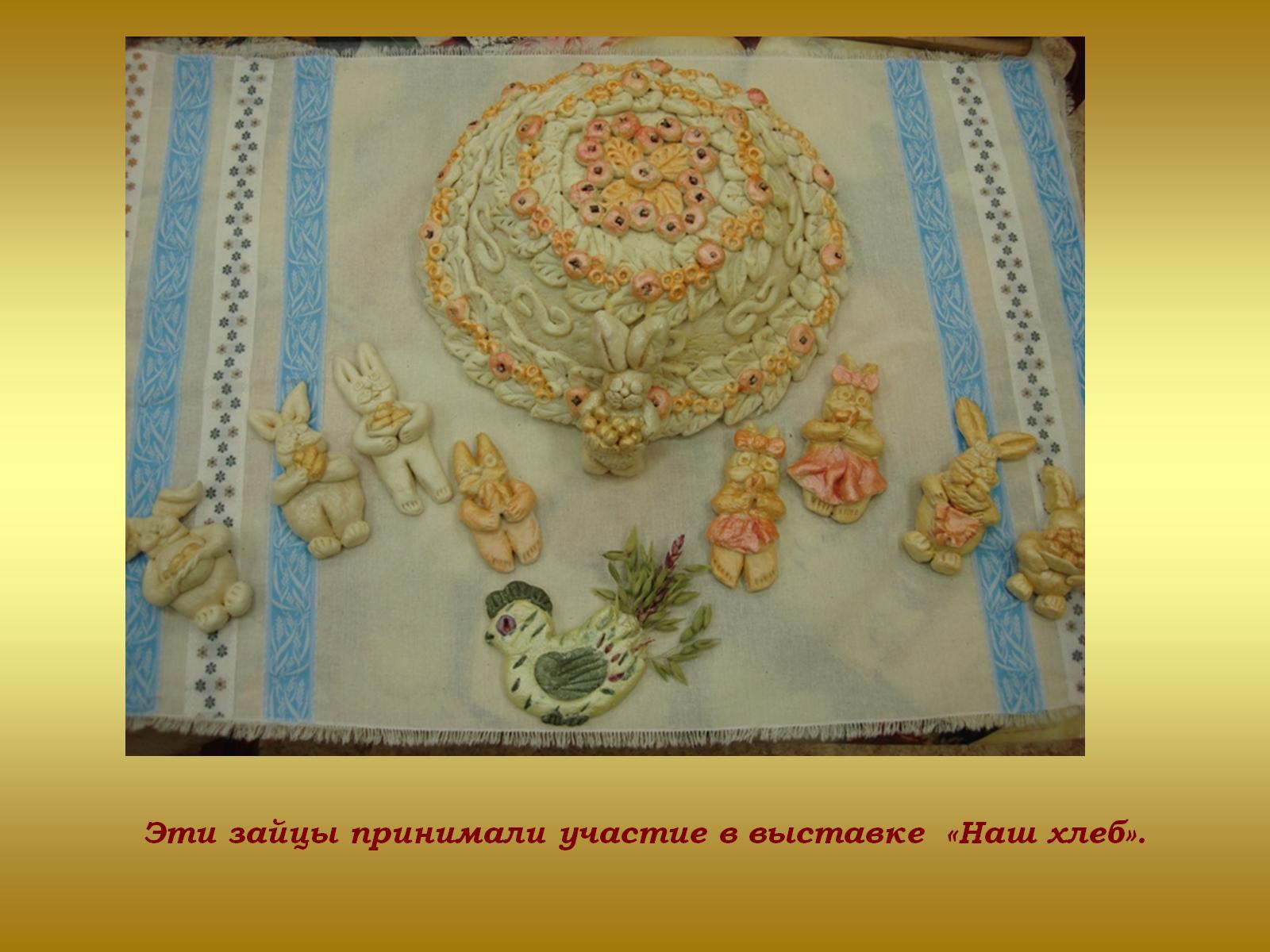